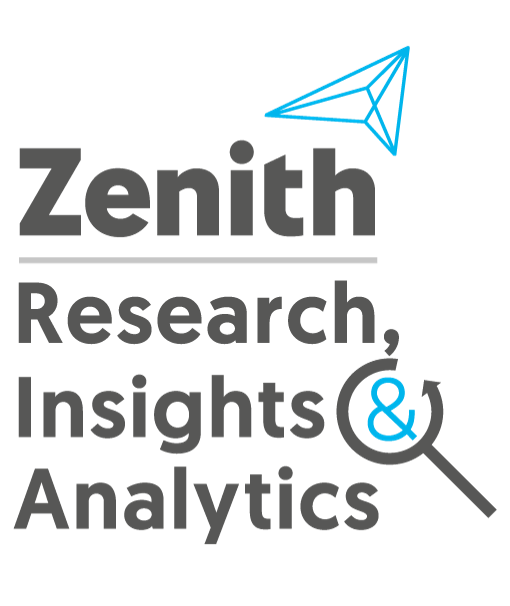 Impact of COVID-19 on Christmas 
The Consumer’s View
20%
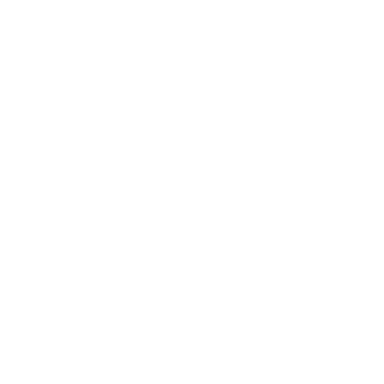 35%
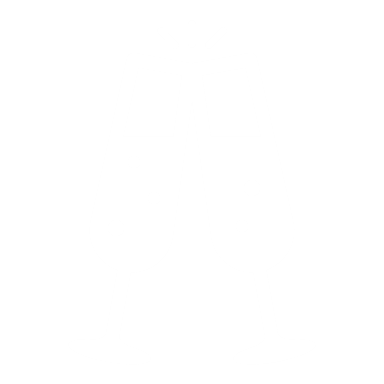 After an unusual year Christmas is nearly upon us but for many Australians things will be different this year. For those states that have been hardest hit by lockdown restrictions, there’s a feeling that there is not much to celebrate this year or that things just will not be the same if it can’t be spent with family & friends. But for some, it will be a welcome relief after the year we have had.
will  be spending less than they normally would this Christmas
of Australians don’t think there is much to celebrate this year
How are you feeling about Christmas this year?
20%
16%
34%
Won’t be much different to previous years
 67% for WA,  12% for VIC
There’s not much to celebrate this year
 29% for VIC,  7% for WA
Will be different without  my family & friends
 24% for VIC,  4% for WA
9%
11%
10%
Already looking forward to the lead up to Christmas
WHAT CAN BRANDS DO TO HELP CONSUMERS IN THE LEAD UP TO CHRISTMAS?
Will be different this year as can’t afford it the way it used to be
Will enjoy Christmas more after the year that we have had
40% provide content that is real/authentic
38% provide updates on the latest sales or offers
37% provide content that is fun/ entertaining
33% provide content inspiring/uplifting
28% provide content that is informative
13% refer to the impact of COVID-19
As COVID-19 fatigue sets in, consumers are looking for brands to inspire and entertain while being real and authentic, less so to remind them of the impact of COVID-19
1 month out
2-3 weeks out
More than 2 months out
1-2 months out
Few days before
CHRISTMAS SHOPPING BEHAVIOUR
Nearly half of Australian’s will start planning for Christmas up to a month out, with online the preferred channel for Christmas presents for 1/3rd of people. Personalised gifts and locally made items will be popular this year with the continued momentum to support local businesses.
47% will start planning within a month of Christmas
18% 
will not be planning anything for Christmas this year
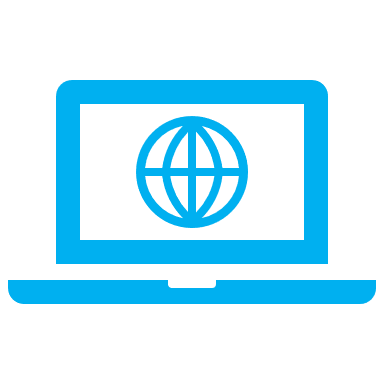 WHAT TYPE OF CHRISTMAS GIFTS WILL YOU BE BUYING/GIVING MORE OF THIS YEAR?
32% Personalised gifts
27% Locally made/sourced items
20% items made/sold by small businesses
20% sentimental gifts
19% stocking fillers
17% hand made gifts
11% luxury items
Shopping online for Christmas this year? 

Yes!
Christmas food		21%
Christmas presents	35%
Source: Zenith ZenPoll 25th October 2020. Base n=309